2016 Emergency Shelter & Housing Assistance Program
Information Meeting
October 20, 2015
Overview
Funding Components & Formula
Eligible Applicants
Eligible Activities
Program Requirements
Outcomes & Performance Measures
Application Process
Timeline
Funding Sources
Emergency Solutions Grant (ESG)
State General Fund
State HOME (Real Estate Transfer Tax)
Stability Through Engagement (STEP)
Housing Choice Vouchers (HCV)
Funding Components
Shelter Operating Share - assist agencies with the operational costs of emergency shelters that are fixed facilities.
Stabilization Share - assist with the staffing costs of emergency shelters and emergency homeless providers related to all the activities that contribute to clients obtaining and maintaining permanent housing.
Performance Share - compensate emergency shelter and emergency homeless providers based on outcomes and performance.
Rental Subsidies - first come first serve basis to program participants in the form of short-term and permanent rental subsidies.
Funding Allocation
Shelter Operating Share 
40% of the Funding Formula  Allocation 
Emergency Shelters will receive a percentage equal to the Emergency Shelter’s Bed Capacity divided by a number equal to the total Bed Capacity available statewide for the calendar year.
Agencies will receive scheduled payments on a quarterly basis.
Funding Allocation
Stabilization Share
40% of the Funding Formula Allocation
Agencies providing staffing for LTS, Housing First, Rapid Re-housing and/or Housing Stabilization services operated by the agency will be eligible to receive a percentage equal to the agency’s number of Clients Assessed and Stabilized, divided by the total number of Clients Assessed and Stabilized statewide in the previous quarter.
Agencies are reimbursed on a quarterly basis.
Funding Allocation
Performance Share
20% of the Funding Formula Allocation
Percentage of funding for each performance measure that they meet. 
Percentage of funding a provider receives for each performance measure met will be equal to the number of clients served by the provider divided by the total number of clients served by all of the providers that meet the respective performance measures. 
Agencies will receive a performance based payment on a semi-annual basis.
The chart below illustrates how $60,000 would be distributed among 4 hypothetical shelters serving the number of clients and meeting program outcomes or performance measures as outlined below
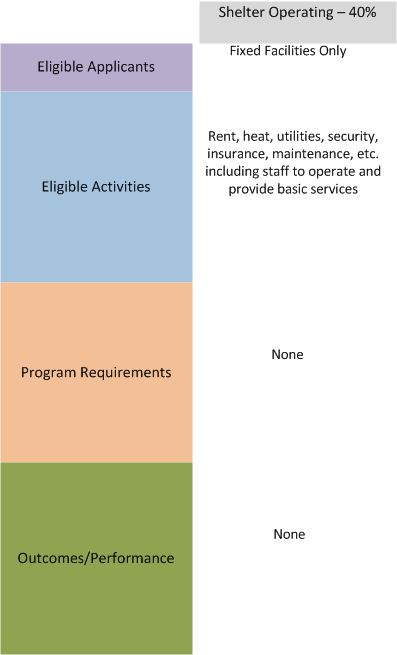 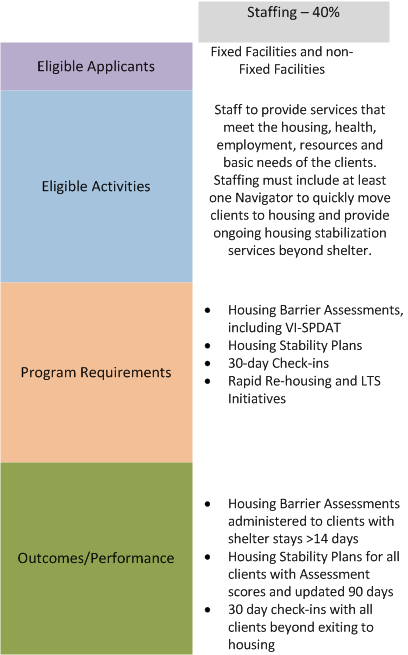 Staffing & Navigator Services
At least one staff (or portion of staff) designated and trained to complete navigator services. 
Navigator services include activities that help program participants to move from homelessness to appropriate housing opportunities quickly and efficiently while providing ongoing housing stabilization services for up to 12 months based on their individual needs
Specific knowledge and training on how to access STEP and HCV rental subsidies for clients. 
Staffing & Navigators services include, but are not limited to; conducting comprehensive assessments of clients, identifying and prioritizing housing needs, creating housing stability plans, linkages with income and employment resources, assistance with basic needs assisting with housing search and placement, and following clients beyond shelter to ensure housing stability.
Staffing & Navigator Services
Assist clients to apply, search and secure appropriate rental housing.
Assist clients to select permanent housing options based upon their unique needs, preferences and financial resources.
Recruit landlords that will provide housing opportunities for people experiencing homelessness.
Address potential barriers to client or landlord participation such as the type of rental assistance or tenant qualifications.
Staffing & Navigator Services
Develop Housing Stabilization Plans and make appropriate and time-limited services available to allow participants to stabilize in permanent housing.
Assist participants in addressing issues that may impede access to housing (budgeting, credit history, legal issues, etc.).
Connect participants to resources to help them to achieve success in their Housing Stability Plans.
Monitor participants’ progress implementing their Housing Stability Plans.
Program RequirementsHousing Barrier Assessments
Determine eligibility of clients who are homeless for greater than 14 days.
Administer a Housing Barrier Assessment which includes the Vulnerability Index-Service Prioritization and Decision Assistance Tool (VI-SPDAT) to determine resources and tailor appropriate services.
Three separate versions of VI-SPDAT; Single, Family or Teen
VI-SPDAT Example
Approximately 15 minutes to administer

120 clients per year; 97% > 14 Days
116 @ 15 min = 29 staff hrs
29 staff hrs/52 weeks = .6 hrs per week

2,200 clients per year; 50% > 14 Days
1,100 clients @ 15 min = 275 staff hrs
275 staff hrs/52 weeks = 5.3 hrs per week
Program RequirementsHousing Stability Plans
Develop Housing Stability Plans for clients with VI-SPDAT scores greater than 3.
Assist participants in addressing issues that may impede access to housing (budgeting, credit history, legal issues, etc.).
Connect participants to resources to help them succeed in their Housing Stability Plans.
Monitor participants’ progress implementing their Housing Stability Plans, updated 90 days.
Program RequirementsFollow-up beyond shelter
Assess, arrange, coordinate, and monitor the delivery of individualized services with check-ins at least once every 30 days.
Continue to assist clients up to 12 months during the period the program participant is living in permanent housing.
Provide these services for ALL types of housing exits, regardless of subsidy.
Stabilization Share Program Outcomes Matrix
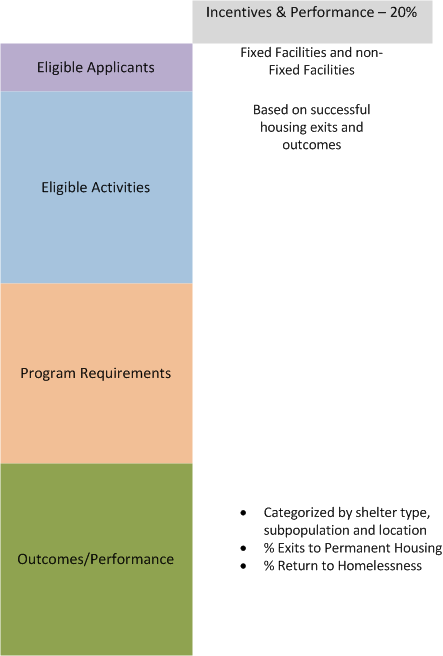 Performance Measures Matrix for the Performance Share
Reporting
Collect data in HMIS (or comparable database for DV providers)
Check monthly data quality reports
Submit quarterly Certification Reports for funding…..
Program Outcomes
Performance  Measures
Maintain client files for ESG monitoring requirements
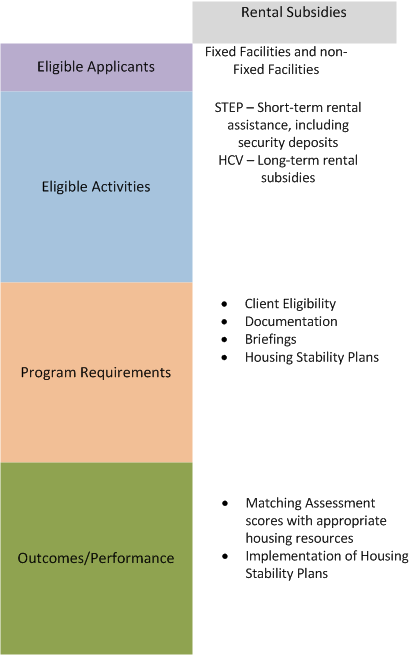 Application & Timeline
Applicants must submit a completed application along with the required attachments by uploading their application to the MaineHousing secure ShareFile website at the following link: https://mainehousing.sharefile.com.
Questions?????
If you have questions as you prepare your Application, please e-mail SHLTAPP@mainehousing.org .

Uploading and submitting your Application and any supporting documents is simple.  Just click on the following secure link: Upload and Submit Application.  Applications must be uploaded as a single document.